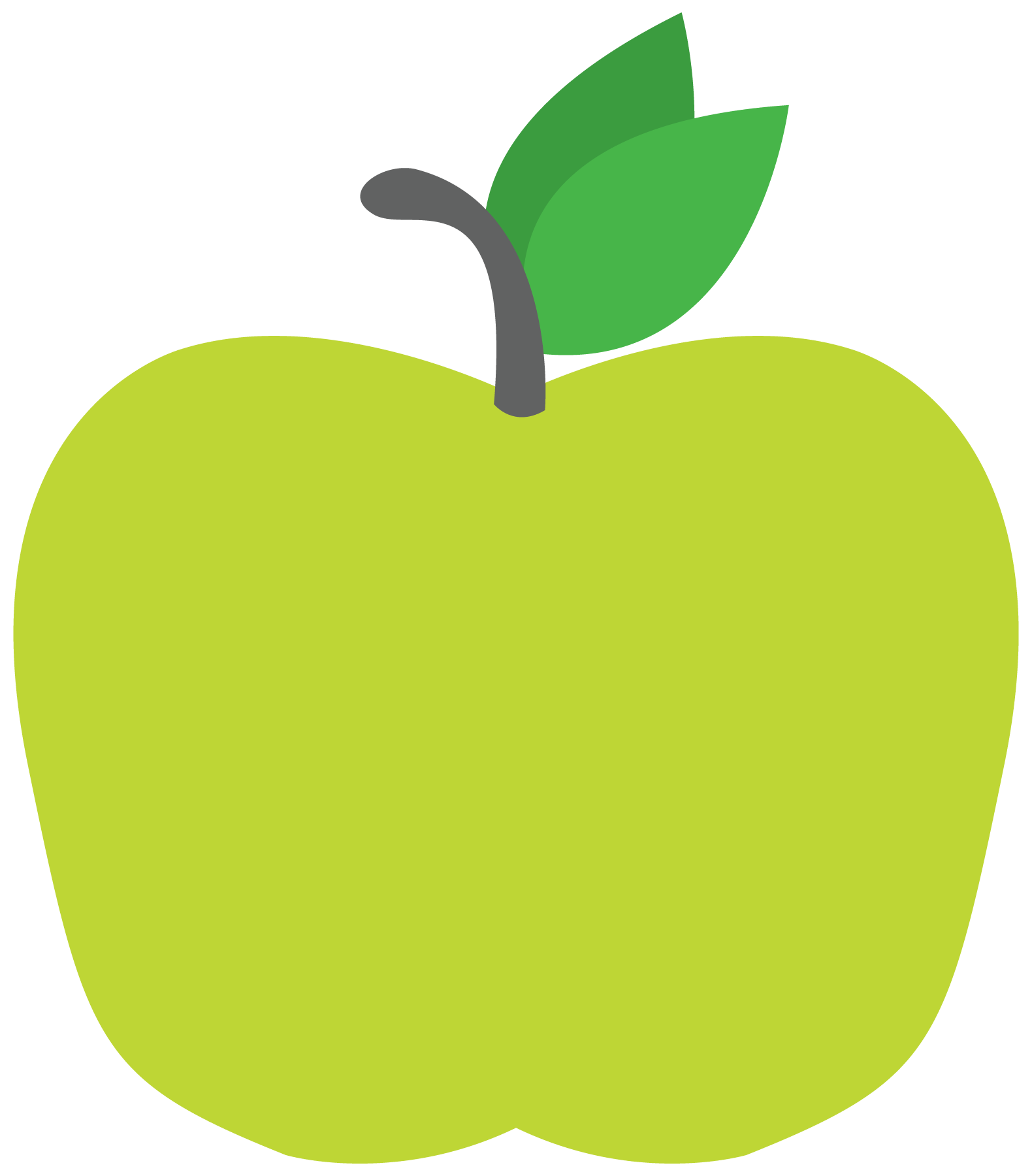 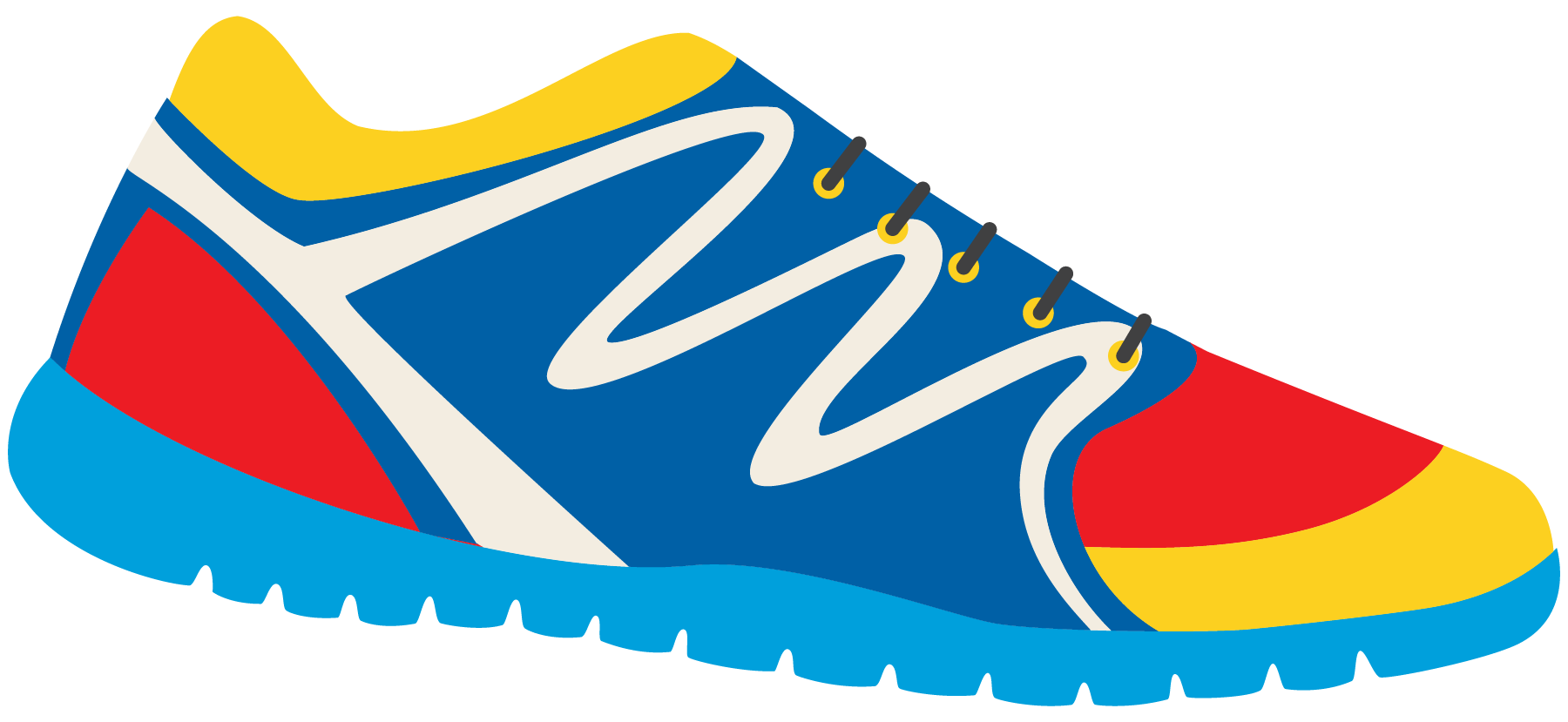 Keeping In Shape
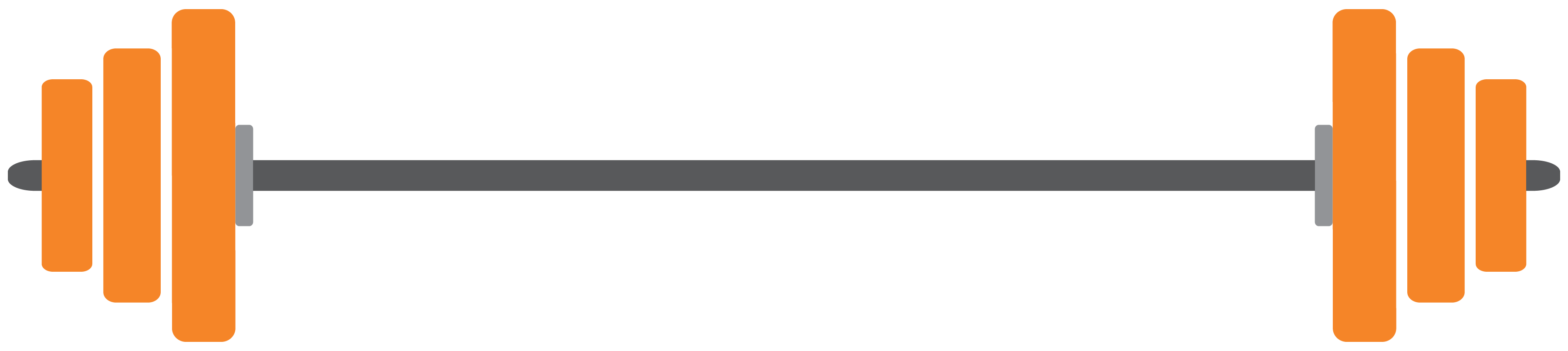 Unit 6: Lesson 5
What are we learning this class?
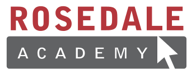 Review the “OO” sound
Write the ending of a song
More simple past irregular verbs!
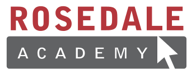 What sound does the letter “O” make?What does it sound like when two letter O’s are together in a word?
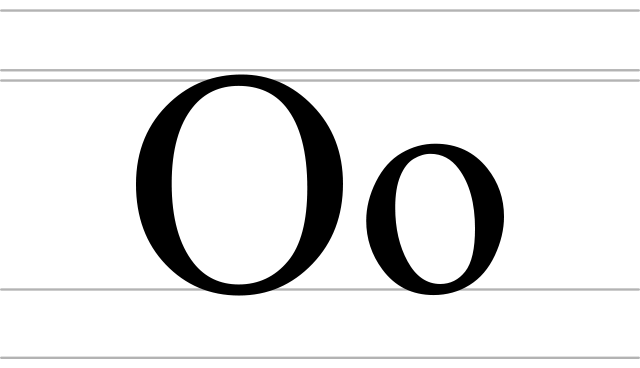 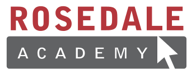 Let’s look at words that have “Oo” in them.
Do you know any words that have “Oo” in them?List them below.
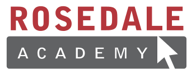 Fill in the blanks of these words!
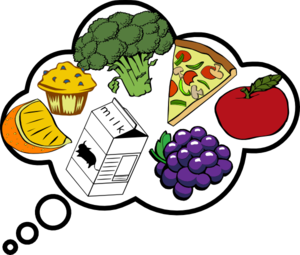 F __ __ d
Sm __ __ thie
P __ __ l
C __ __ k
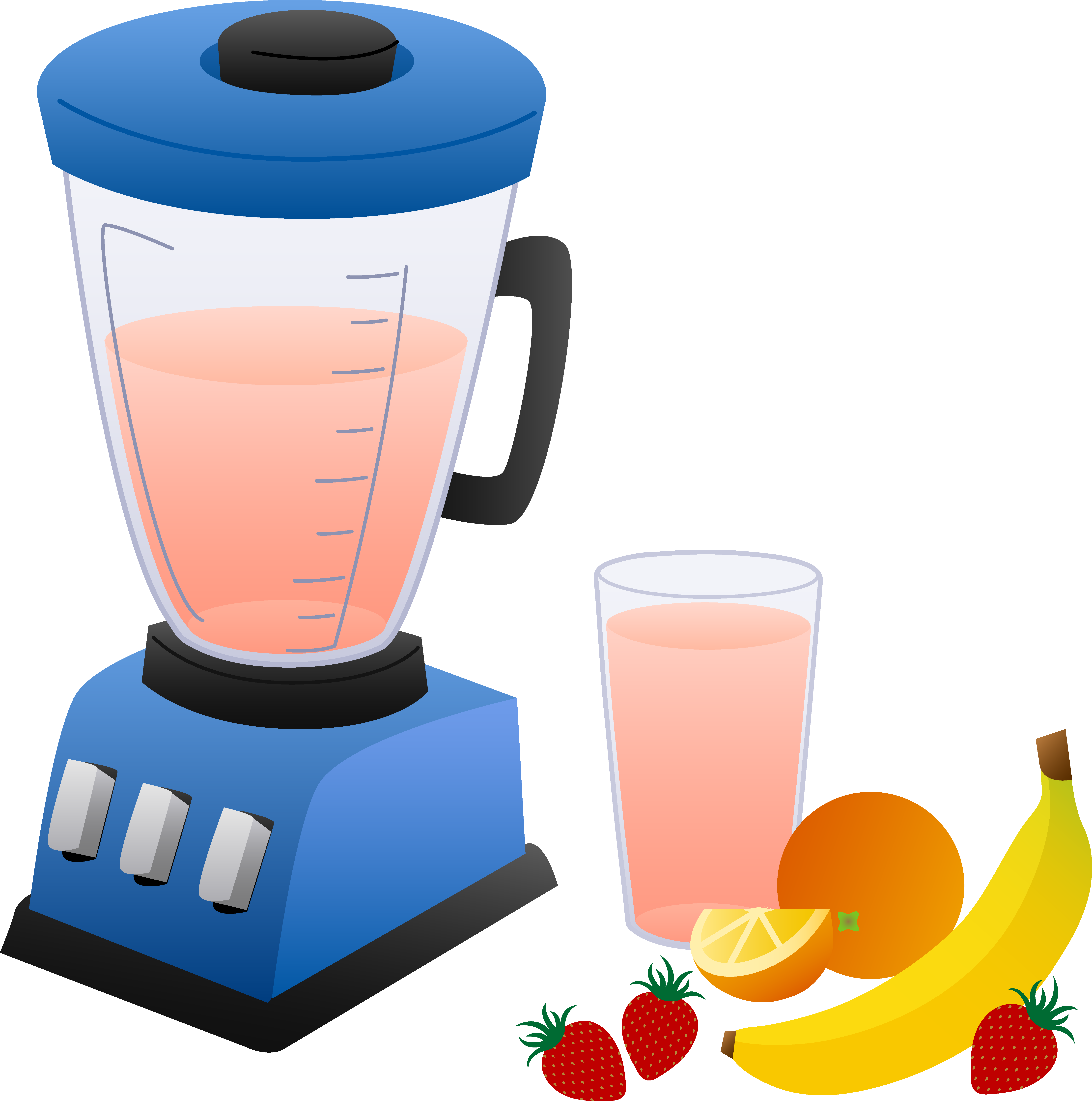 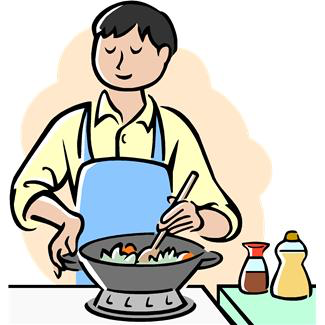 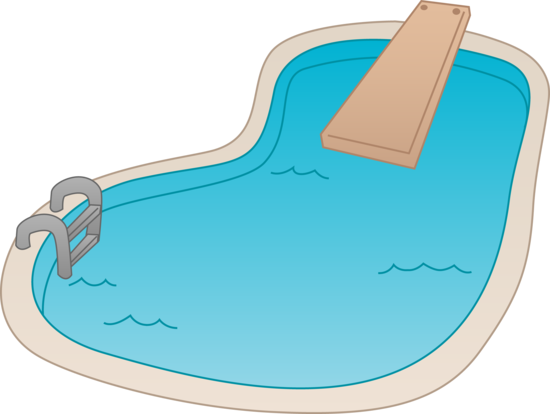 Fill in more blanks!
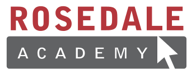 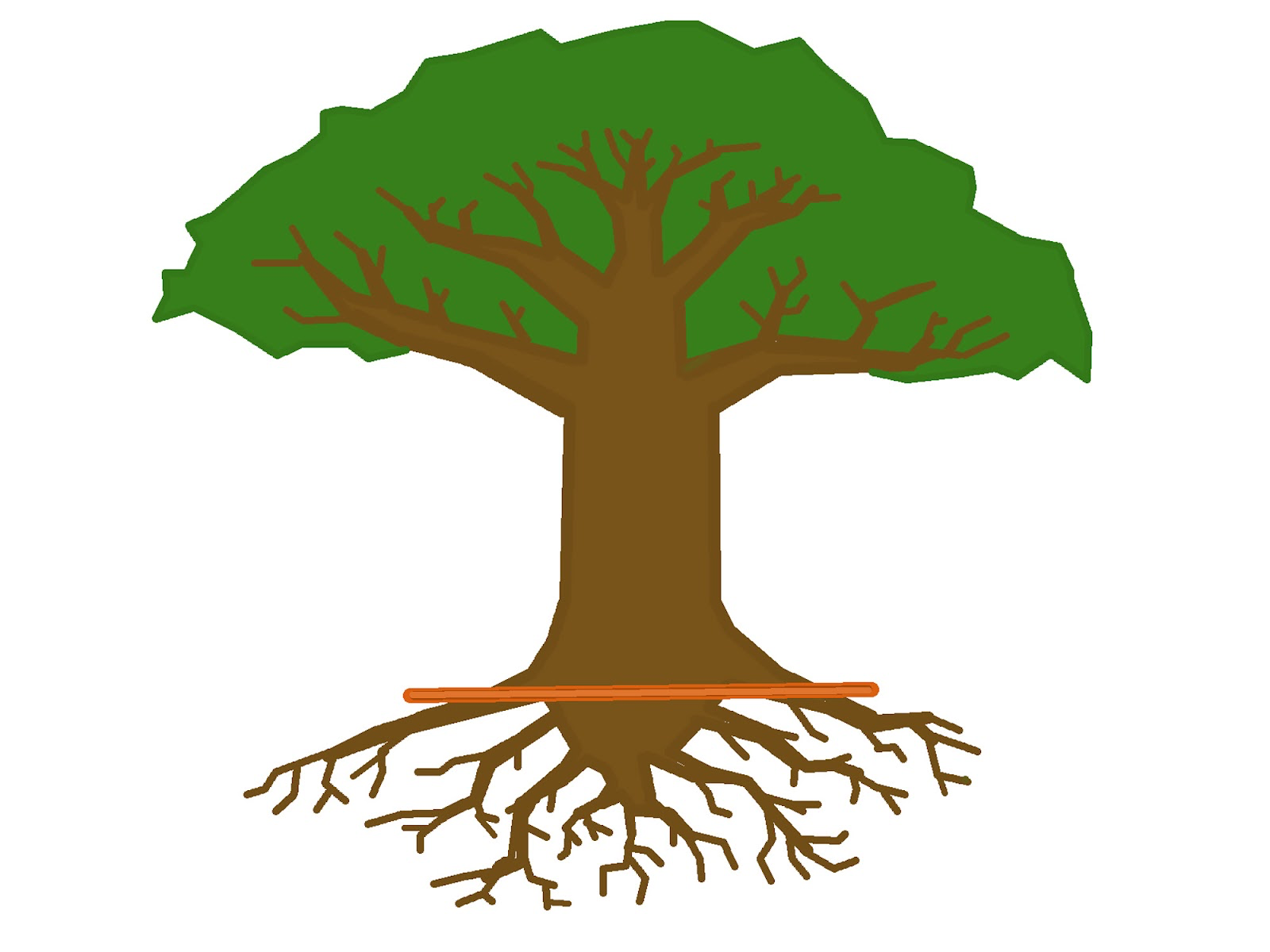 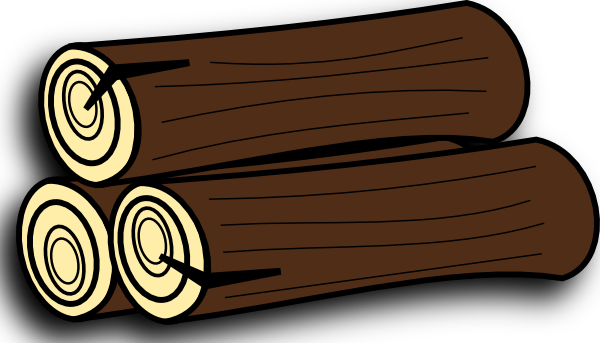 R __ __ t
Sp __ __ n
T __ __ th
W __ __ d
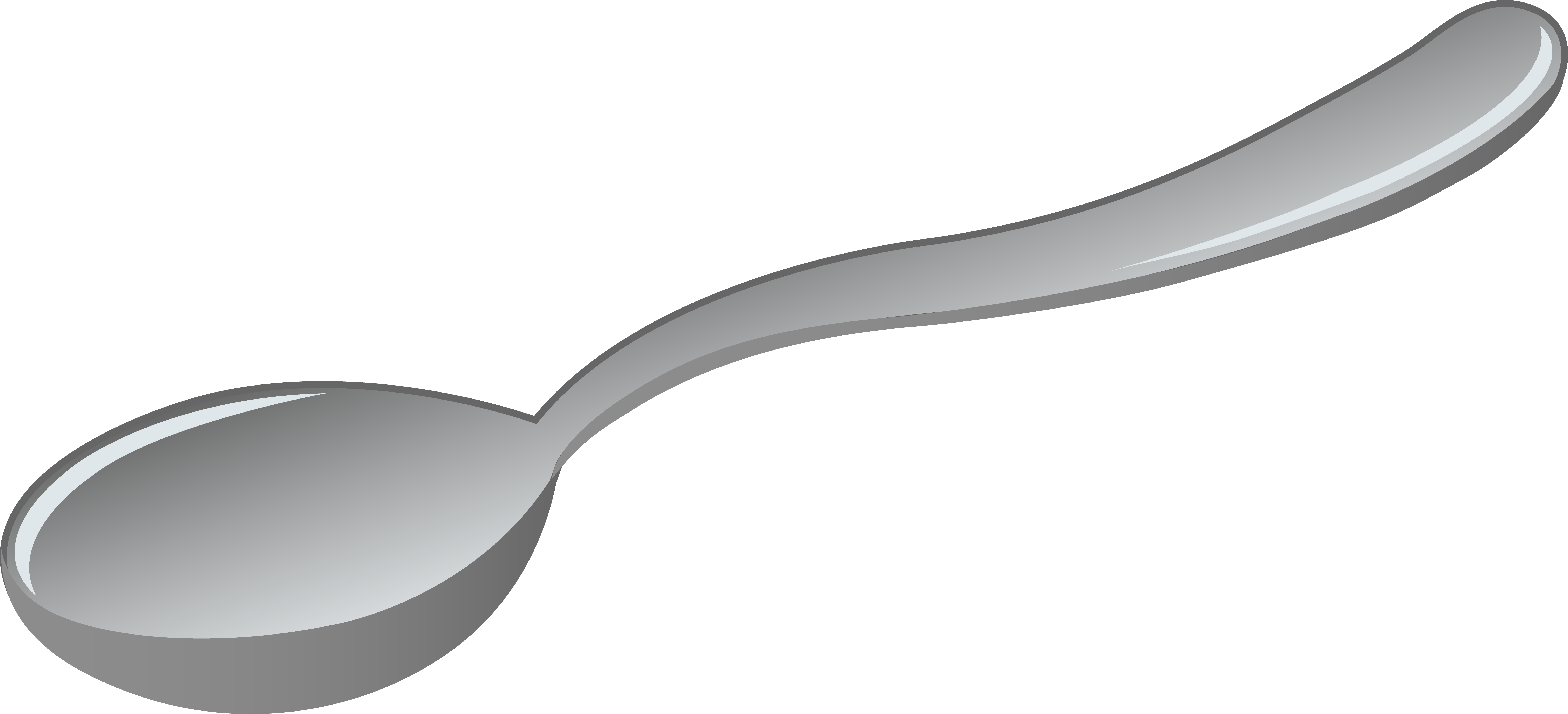 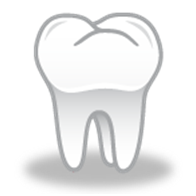 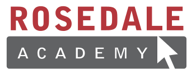 None of these words have two “O’s” in them. How do we pronounce these words?
Two

Blue

Threw
Do

To

Shoe
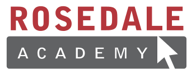 You’re right. We pronounce them as if they had two O’s!
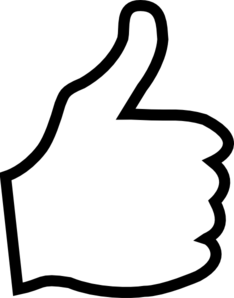 Let’s think about keeping in shape. Fill in the sentence with the appropriate word.
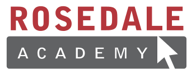 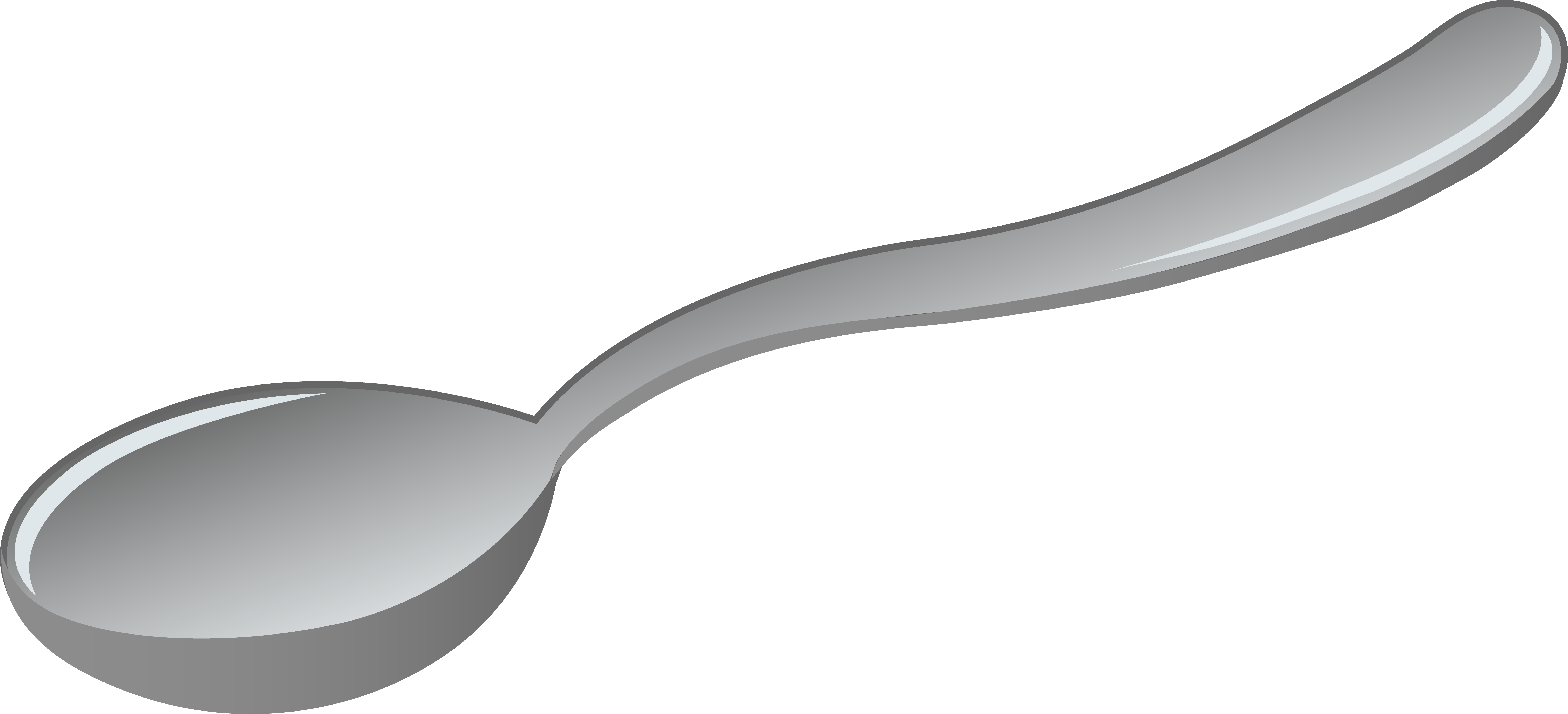 I use a _____________ to eat my soup.

I love to go swimming in the _________________.

I help my dad chop the ________________ in the yard.

I drink a fruit ________________ every morning to get proper vitamins

After I eat a snack, I brush each ________________ in my mouth.
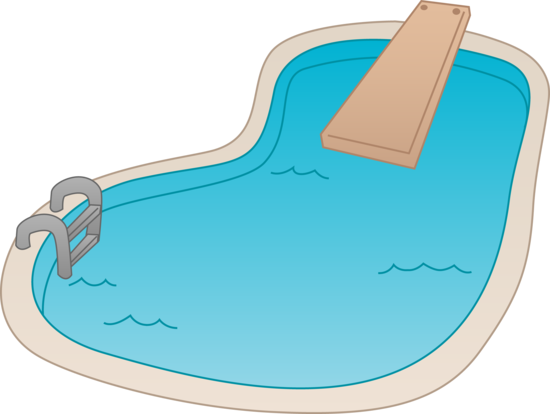 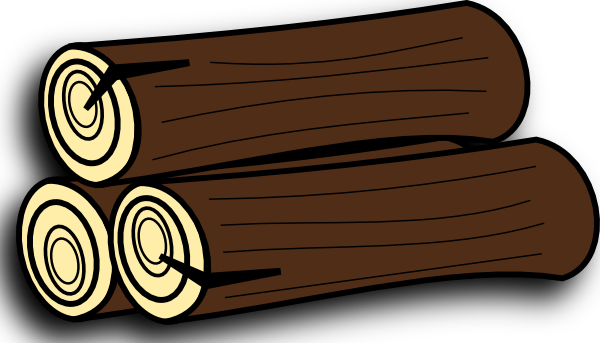 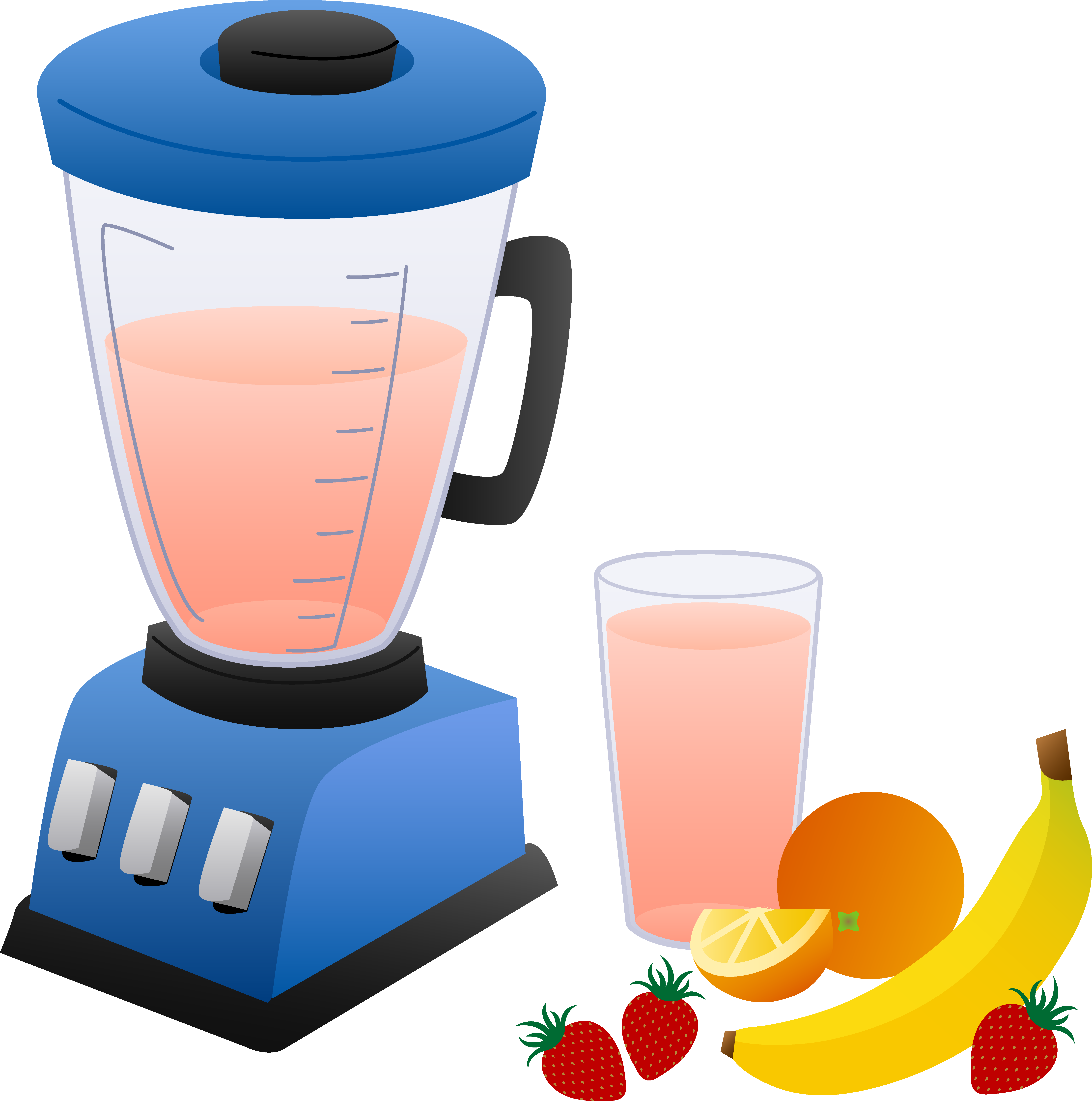 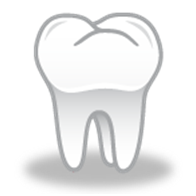 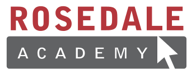 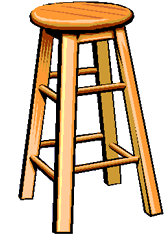 Try to write your own sentence now. Use one word that has two “O” letters in it.
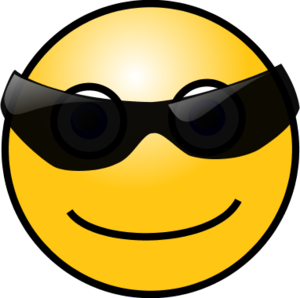 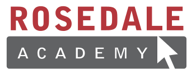 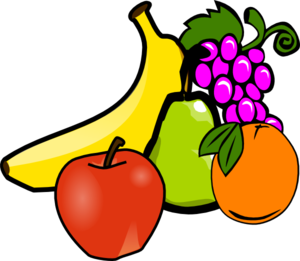 Great! Now try to write another sentence. Use one word that has the “Oo” sound in it.
This means that the word may not have two O’s in it.
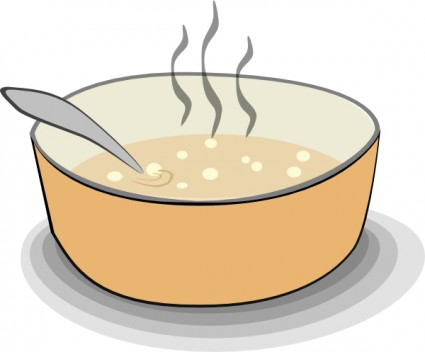 Writing the end of a song
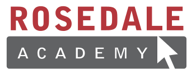 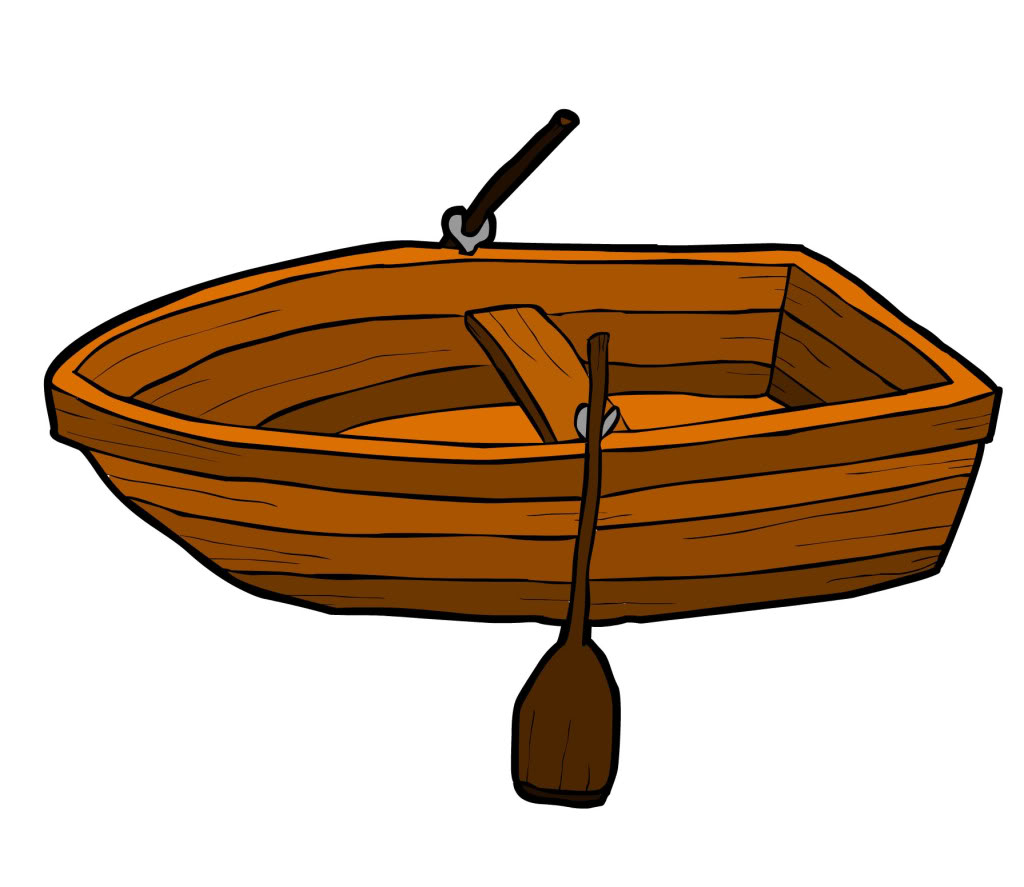 Let’s sing this song together, then – write the end of it in the blank below.
Row, row, row your boat
Gently down the stream, 
Merrily, merrily, merrily, merrily_____________________________________
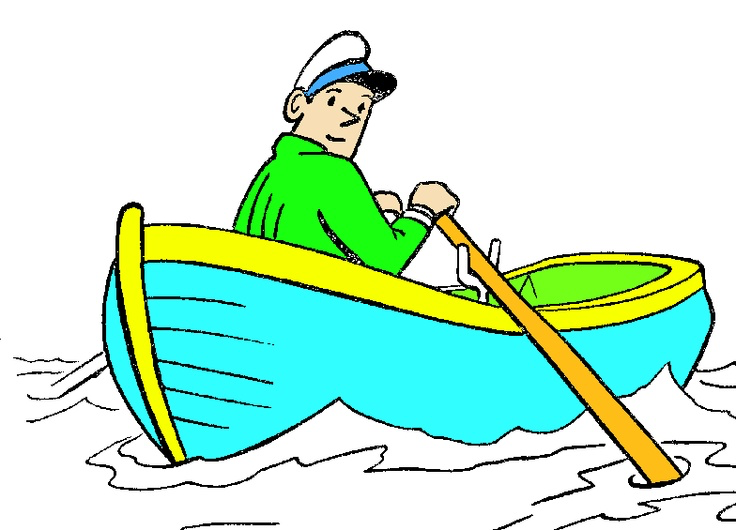 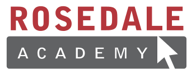 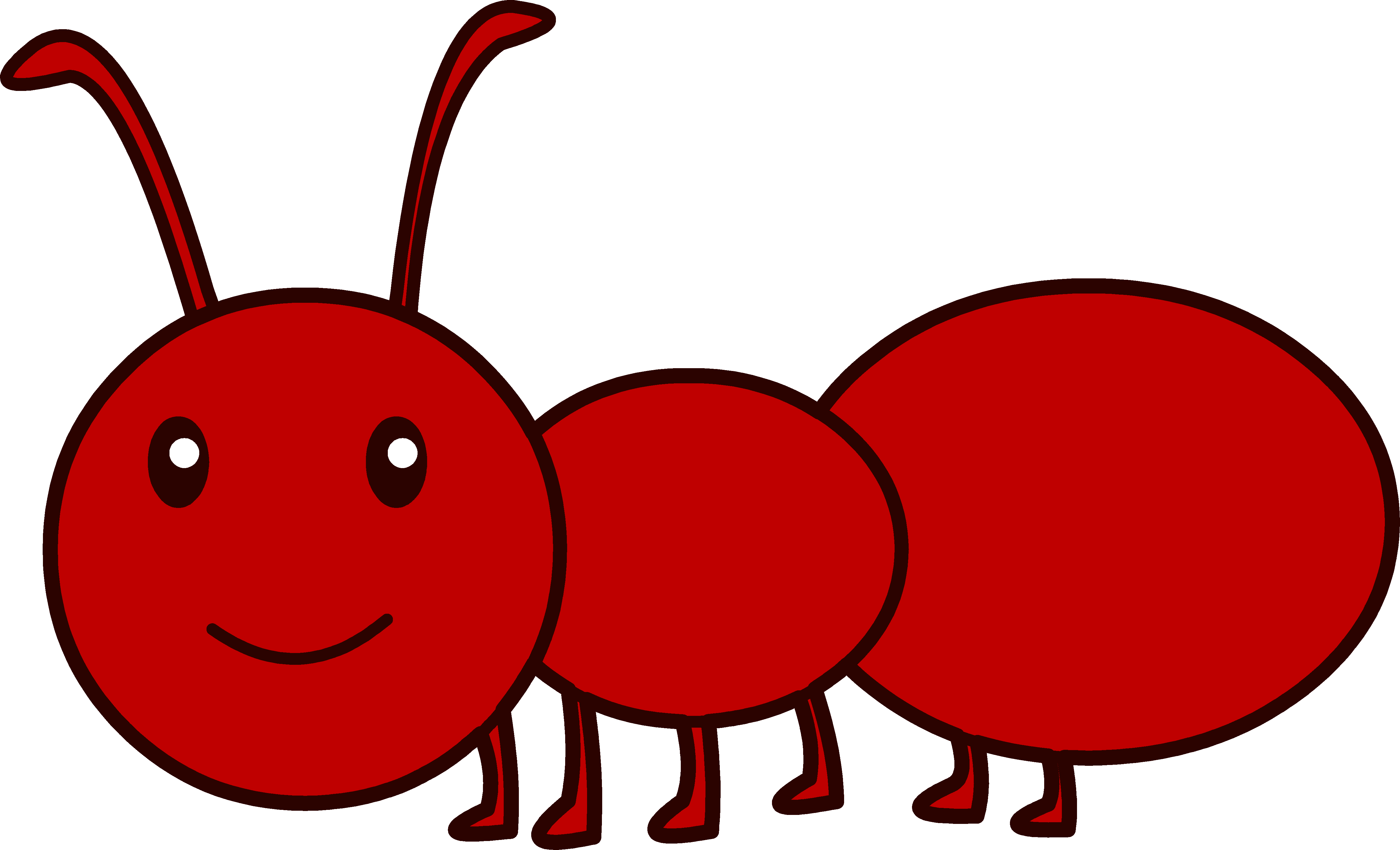 Let’s try it again! The ants go marching!
The ants go marching one by one
Horrah! Horrah!The ants go marching one by one Horrah! Horrah!The ants go marching one by one________________________________________________________________________
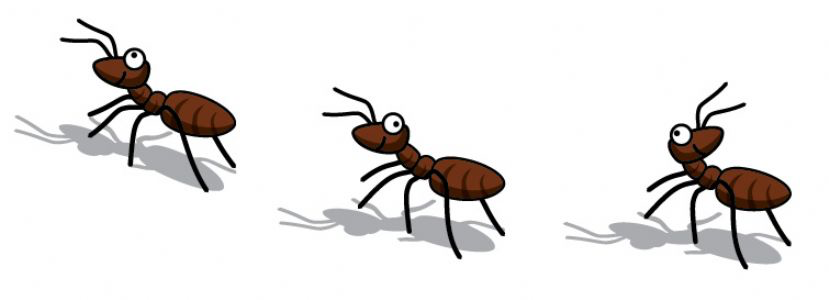 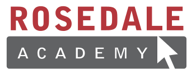 One more time! This time you sing a song and your classmate will finish it. Write the name of your song in the box below.
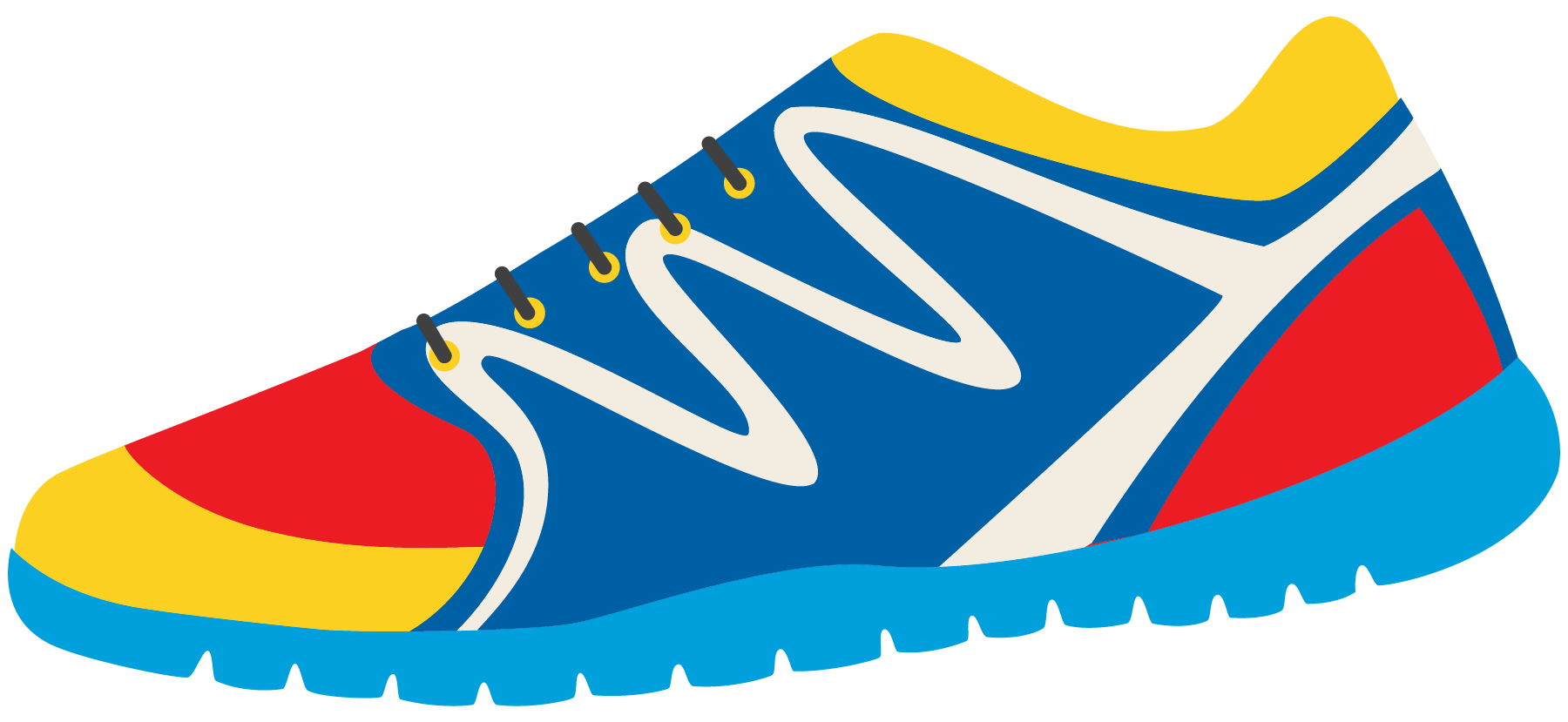 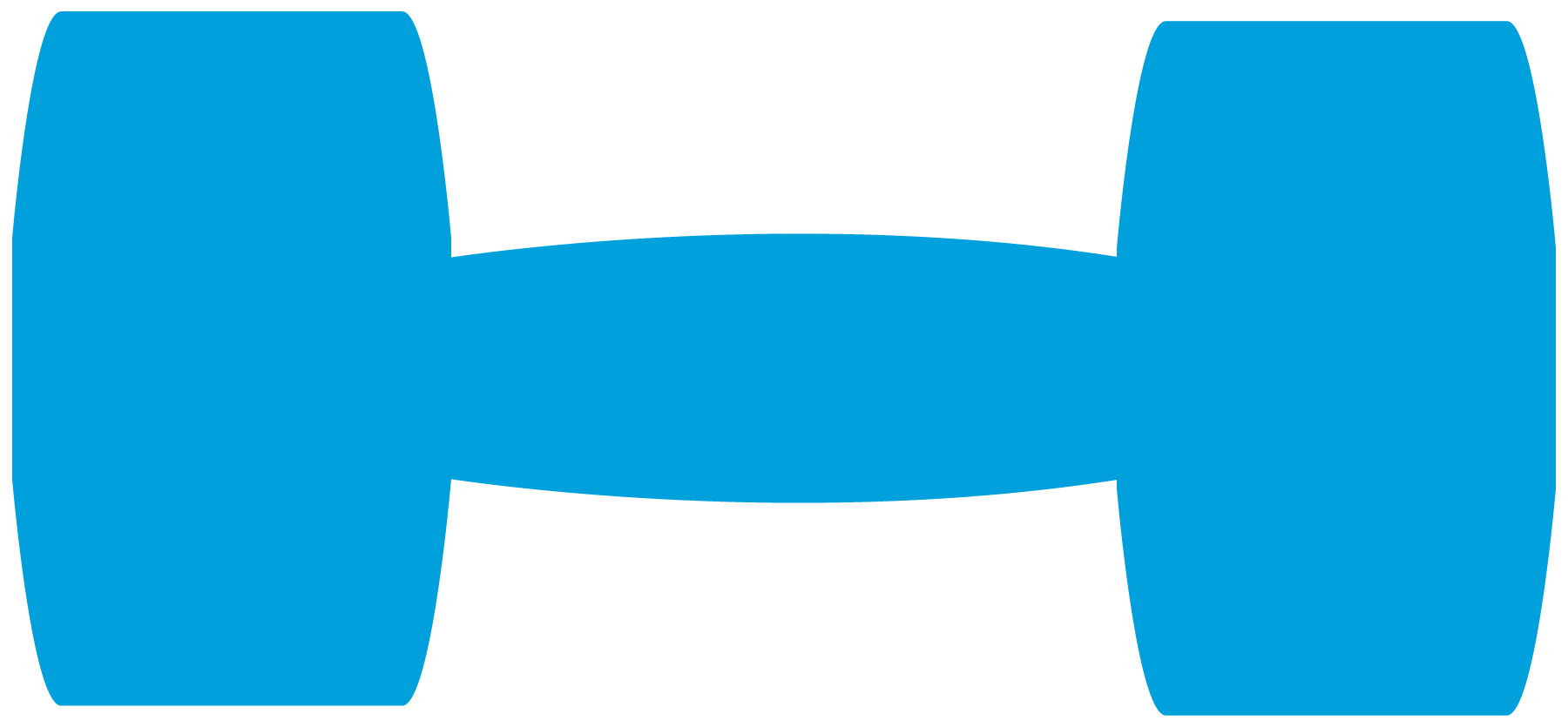 What is the song you are singing about? Is it an activity that can keep you active like rowing or marching?
Past Tense: Irregular Verbs
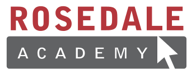 Let’s look at more irregular verbs. How would you create the past tense?
Drink
Say
Swim
Wake
I swimmed?
I drinked?
I waked?
I sayed?
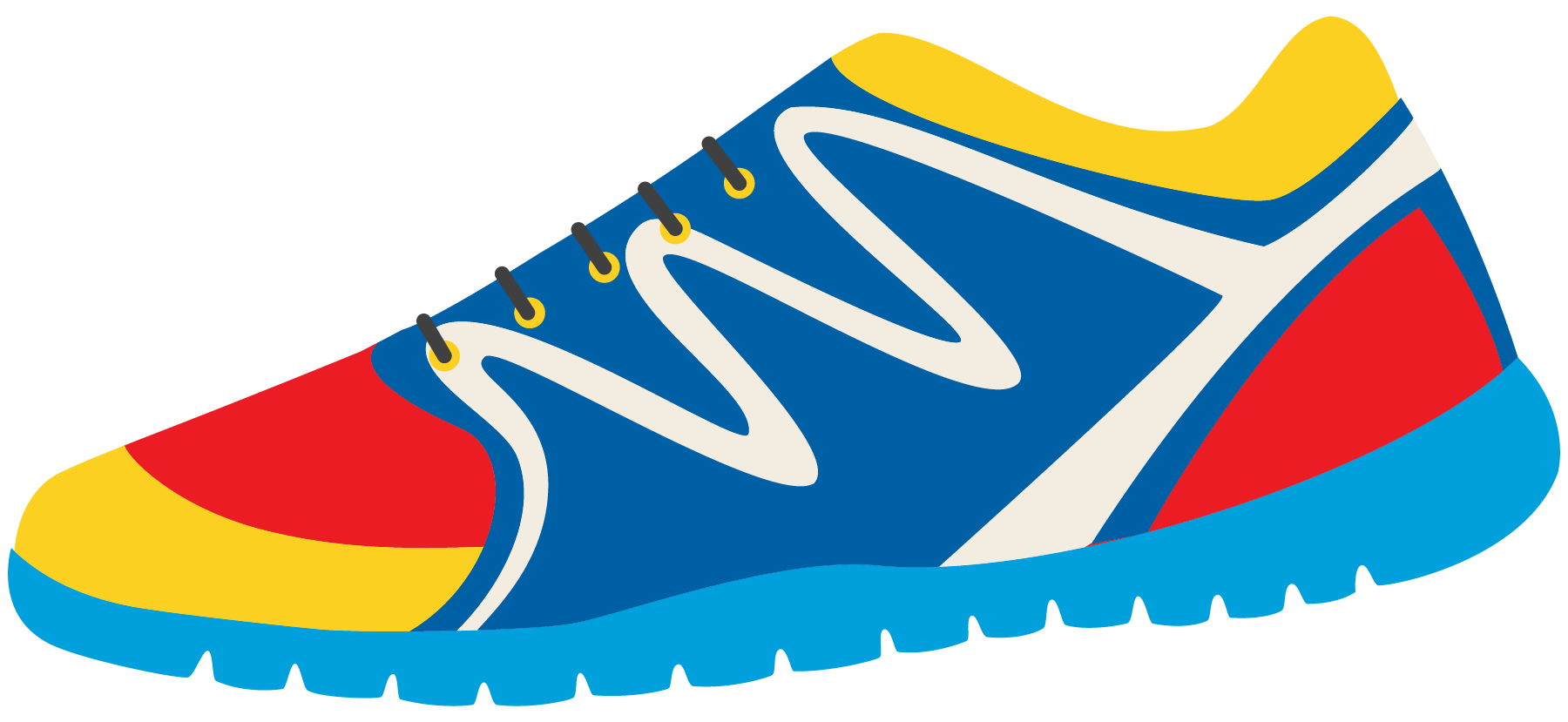 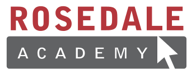 Read these sentences out loud. Do they sound better?
I drank 8 glasses of water today!“She got the goal!” I said to my coach.
I swam a lap in the pool in two minutes!
I woke up very early for practice this morning.
Now, practice these verbs
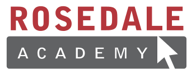 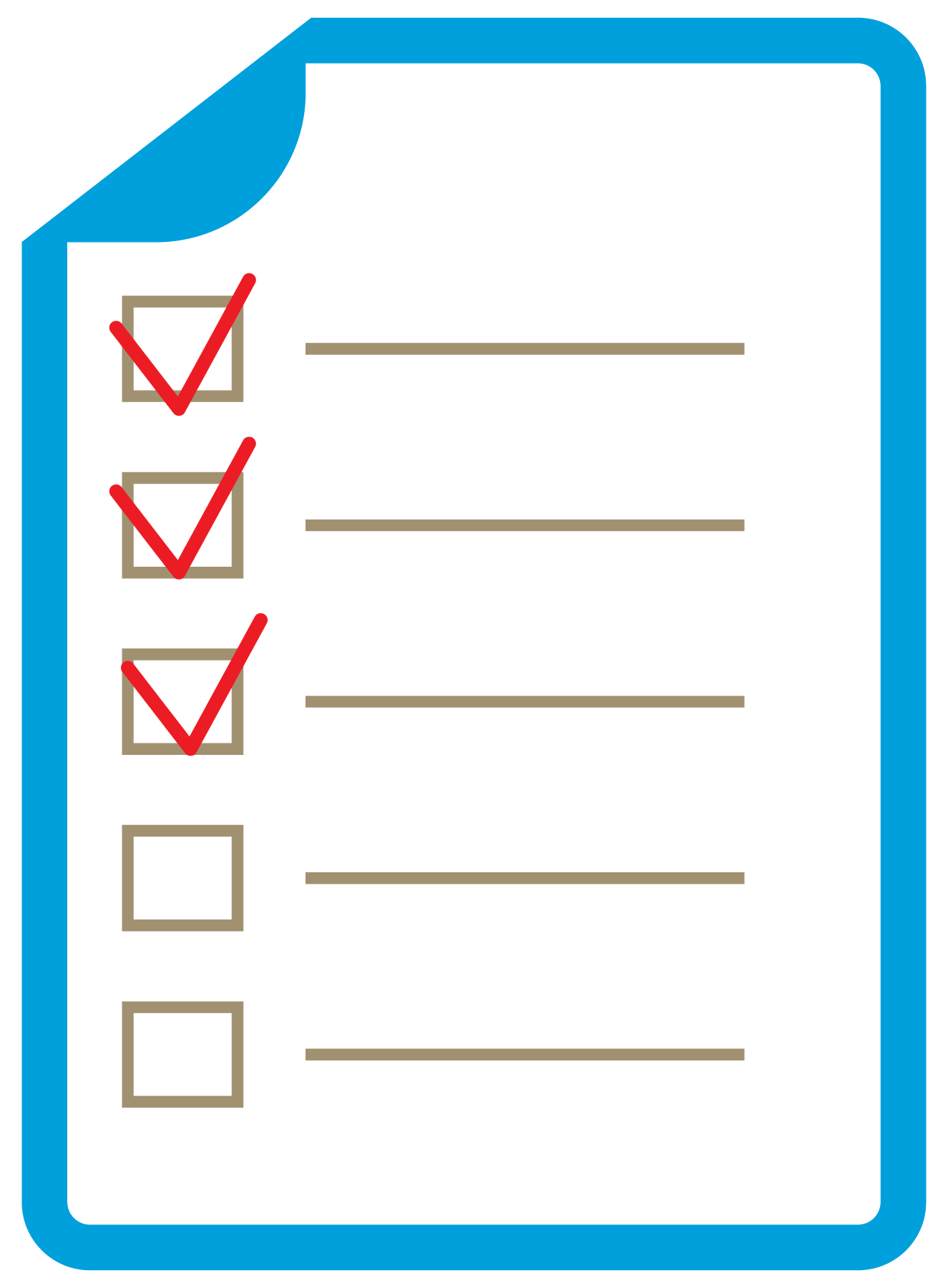 I (drink) ______________ all of my smoothie this morning!“I (say) ______________ I am very tired.”
I (swim) _______________ to the boat in the middle of the lake.
I (wake) ___________ up my mom so she could drive me to practice.
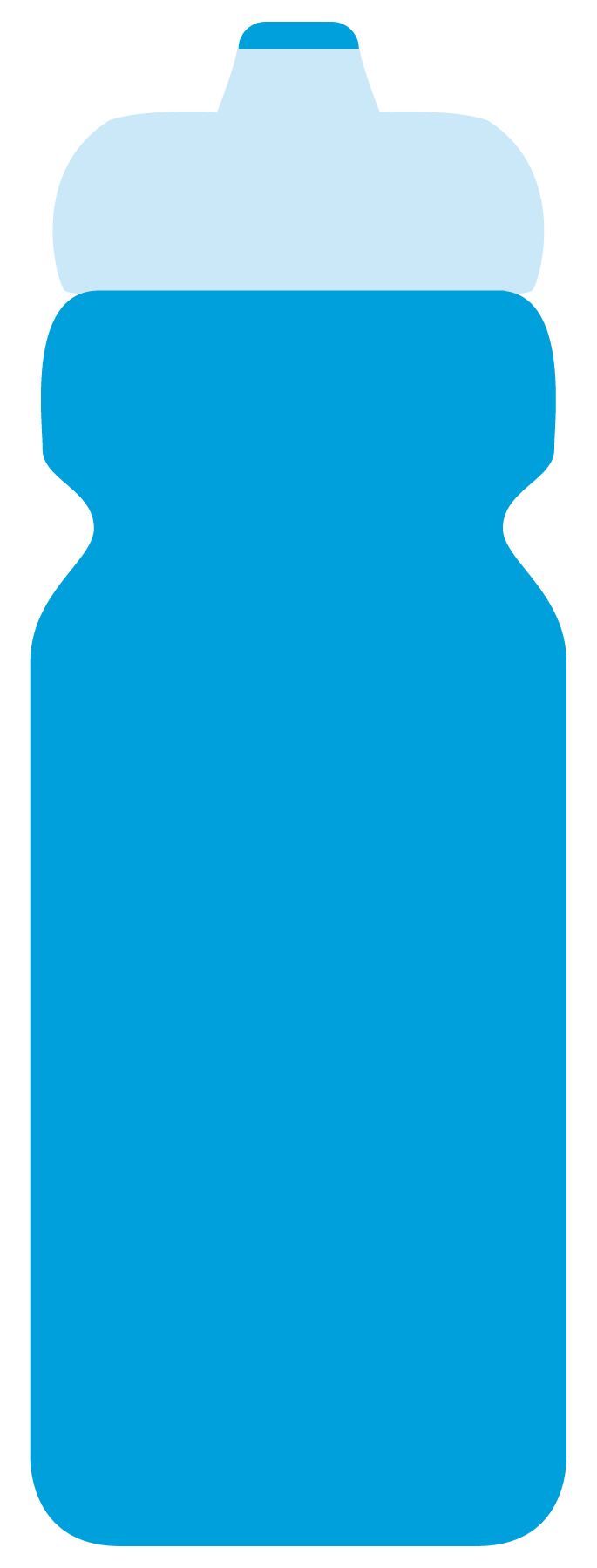 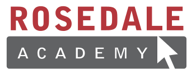 Great! Write a sentence using one of these verbs!
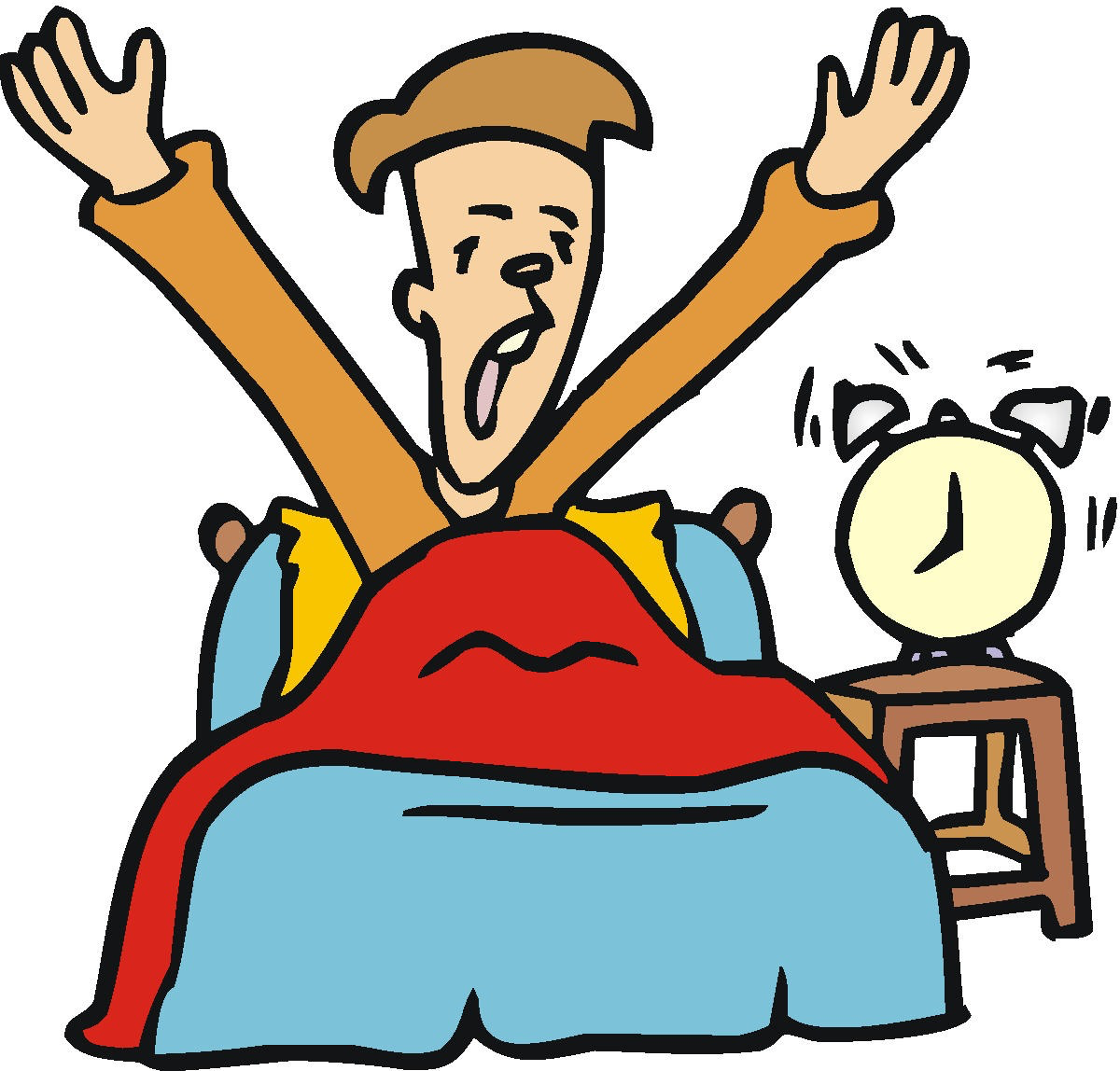 Drink
Swim
Say
Wake
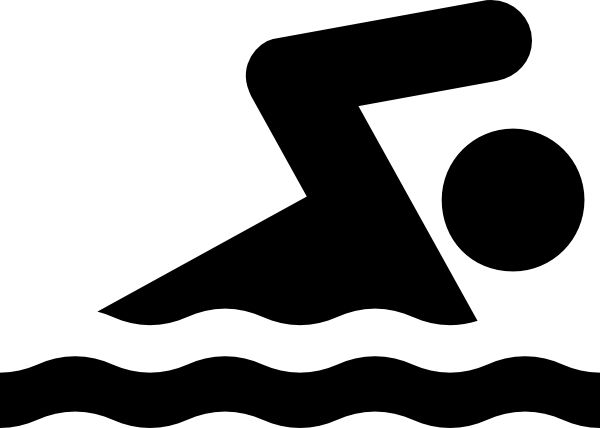 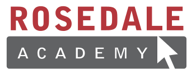 Let’s read this poem together!
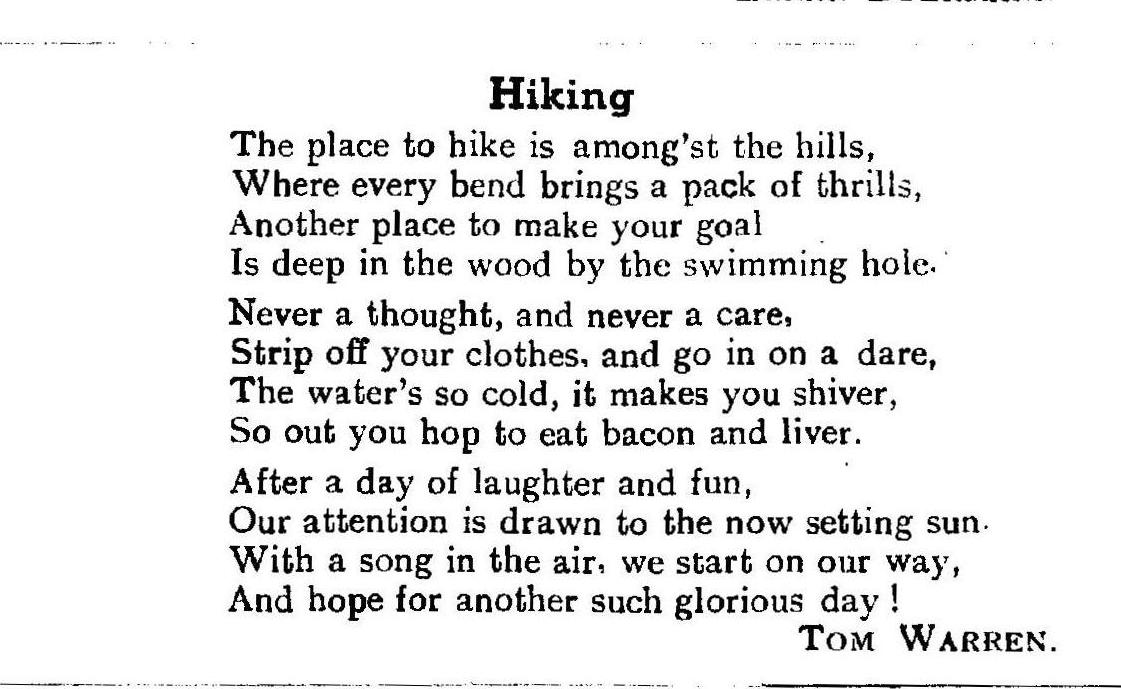 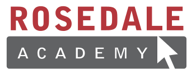 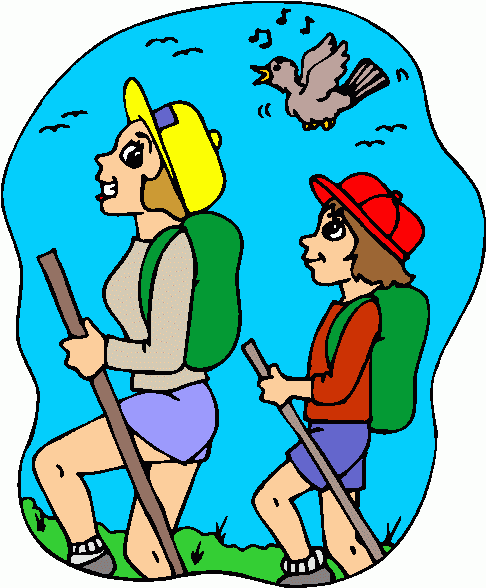 What two activities did the person do in the poem?Have you ever done one of those activities?How did you like it?
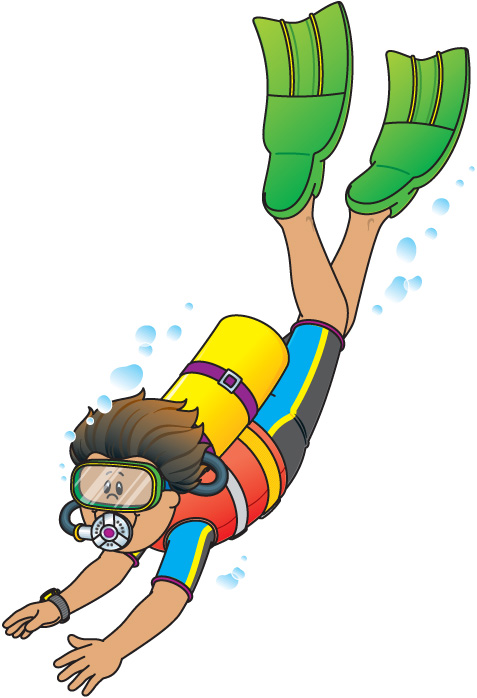 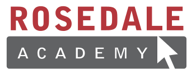 Review!We have looked at:
The “Oo” Sound
Do you remember what words we looked at?
Finishing the end of a song
What song was your favourite?
More irregular verbs
Swim, Wake, Drink, Say
Homework!Do you have any questions?